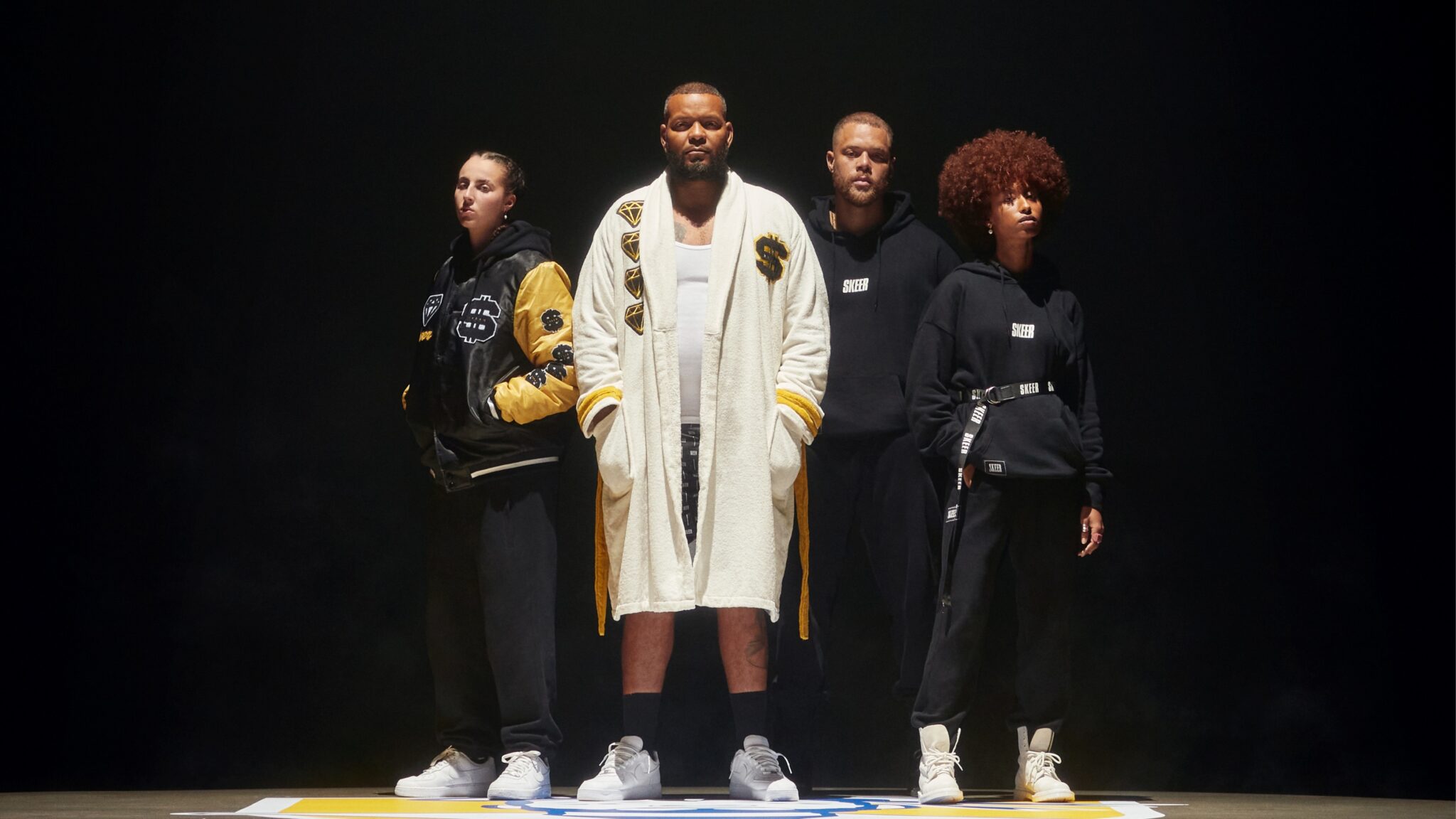 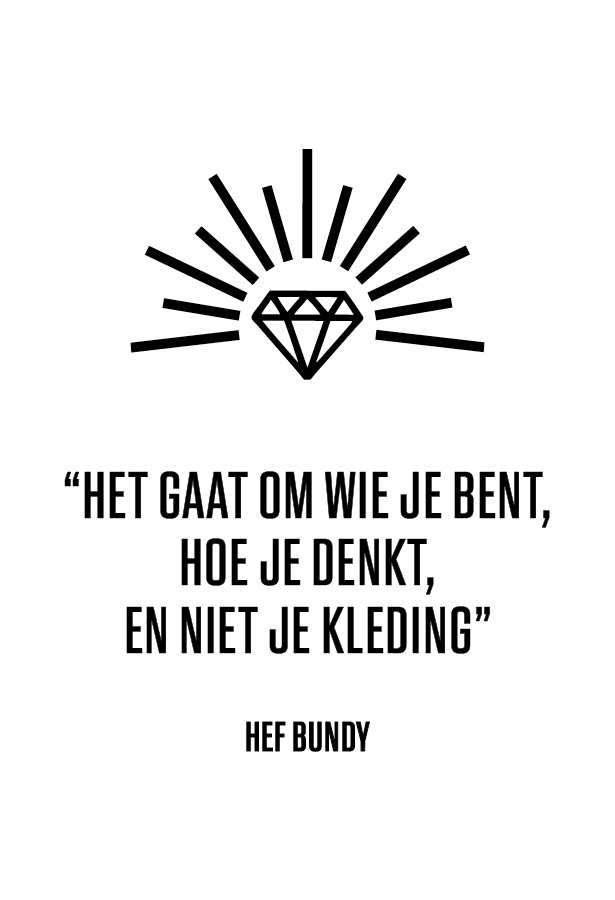 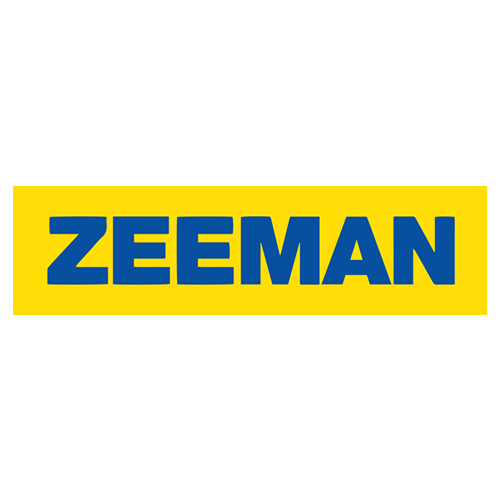 Kick-off externe analyse
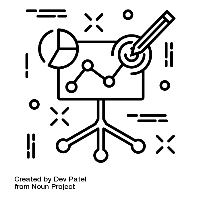 Begrippen
Externe analyse
SWOT analyse
Trends & Ontwikkelingen
 Adoptiecurve
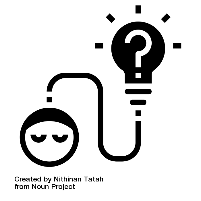 IBS Thema
 Missie en visie
 Nieuwe economie
 Qredits
 Business Model Canvas
 Financieel management
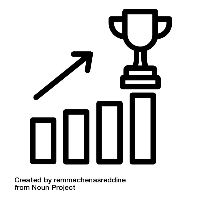 IBS Toetsing
 Kennistoets
 Ondernemersverslag
 Podcast
IBS Toetsing
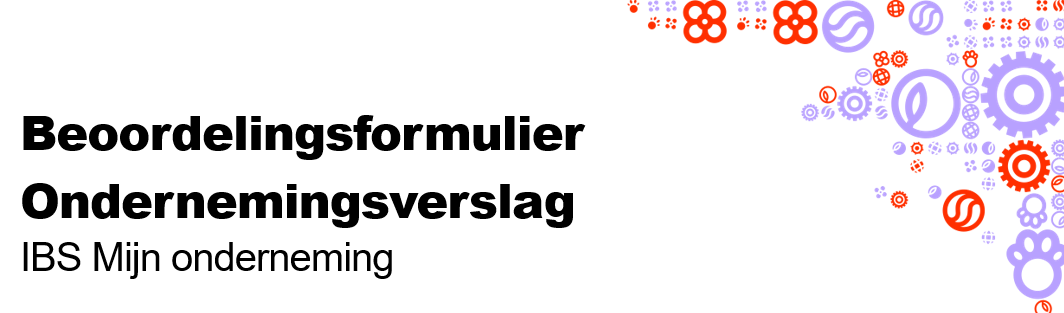 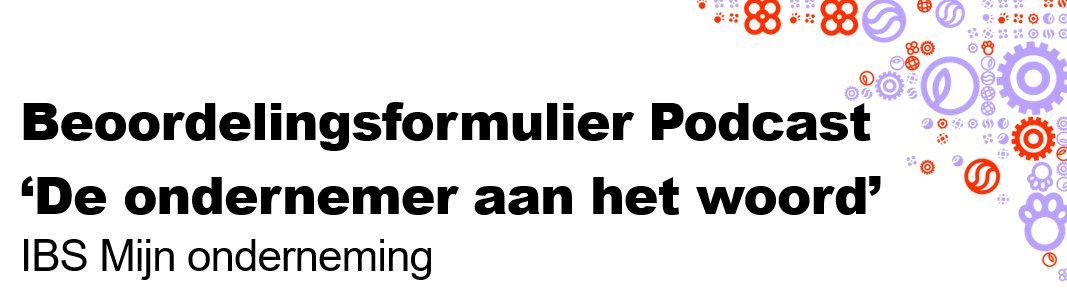 IBS Toetsing
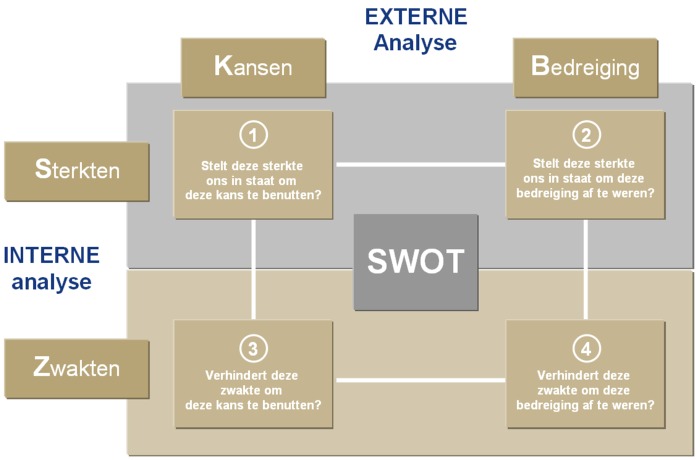 Ontwikkelingen
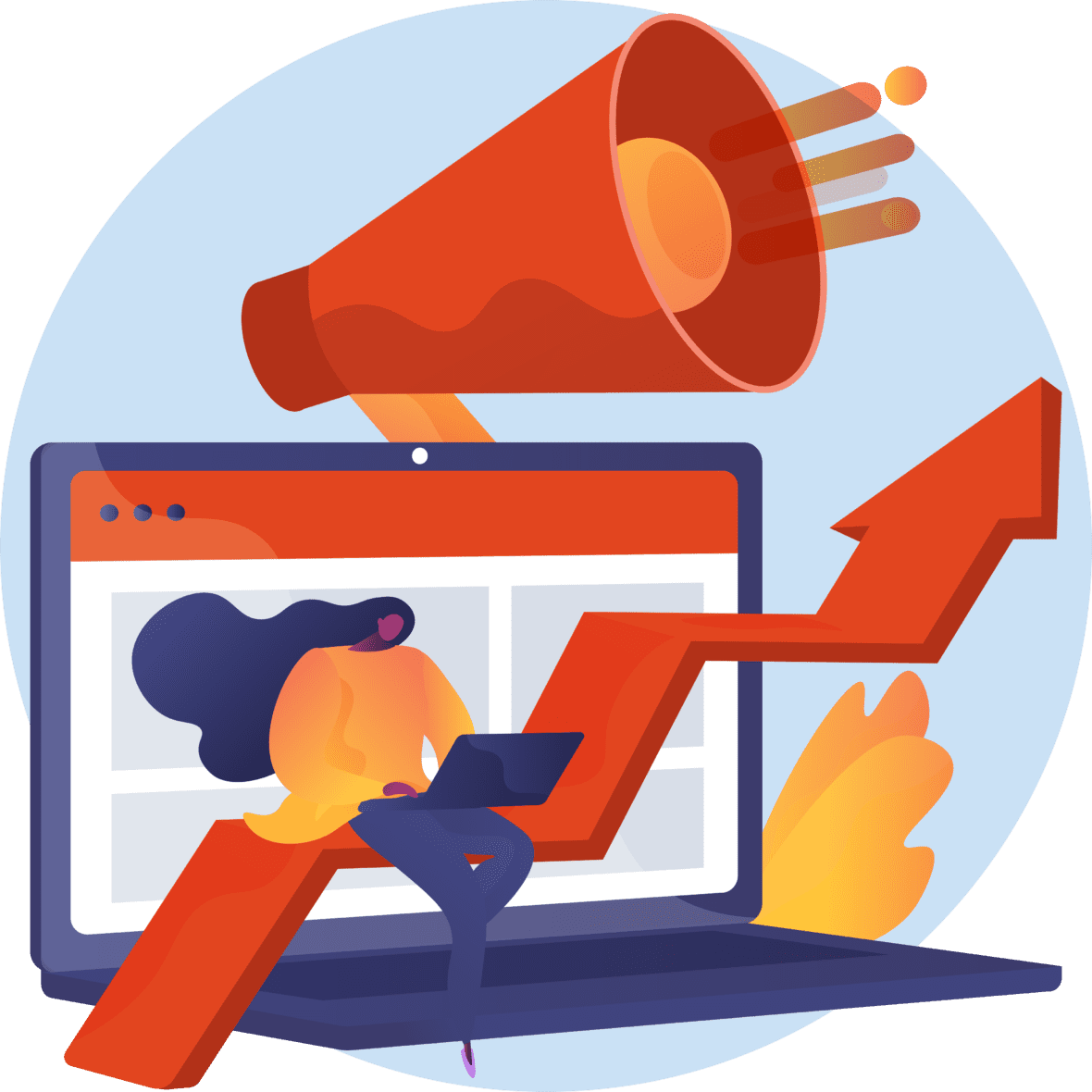 Wat gebeurt er in de wereld om je heen?

Welke ontwikkelingen spelen in op jouw product/ dienst?

Wat betekenen deze ontwikkelingen voor jouw onderneming, doelgroep & product?

Welke personen spelen een grote rol in deze ontwikkelingen en tonen aan dat deze ontwikkeling aan de gang is (innovator/ early adopter)?

Nieuwsberichten & nieuwe producten/ diensten tonen ook ontwikkelingen aan!
Waarom zijn ontwikkelingen belangrijk?
Nieuwe ontwikkelingen  Nieuwe problemen, behoeften & kansen!

De doelgroep ontwikkelt zich snel en is niet loyaal aan bedrijven.

Voorlopen op de concurrentie.

Een product/ dienst ontwikkelen dat duurzaam is, lang meegaat en inspeelt op ontwikkelingen.
Inspelen op (latente) behoefte van de Innovators en Early Adopters.
Adoptiecurve
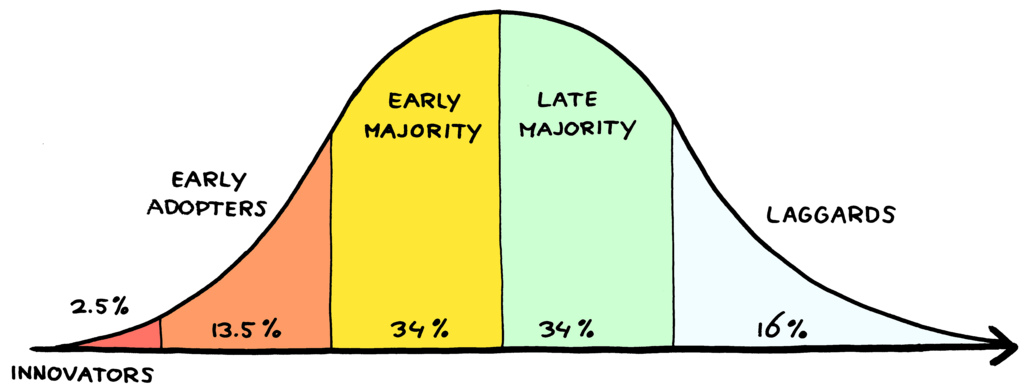 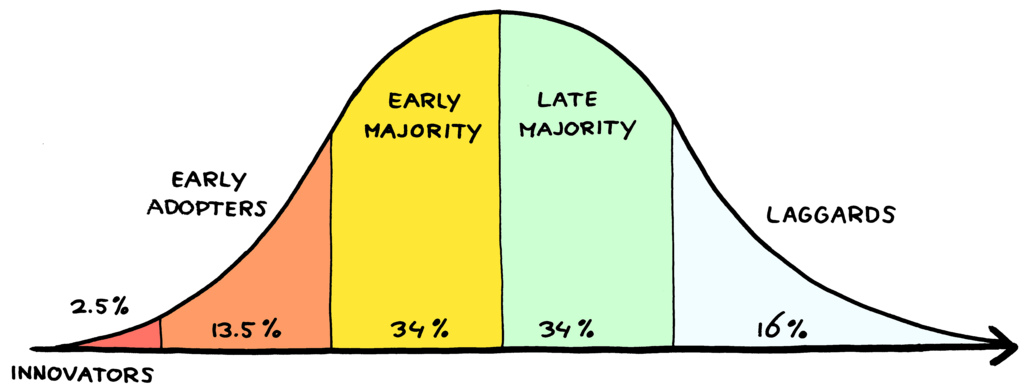 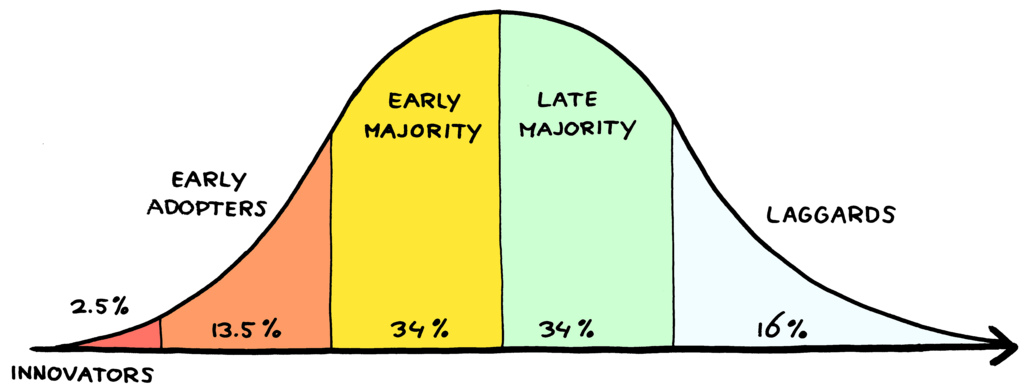 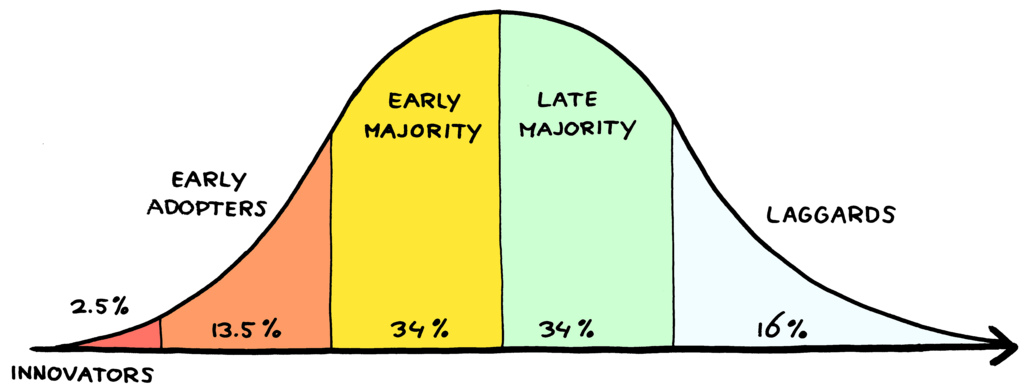 Risiconemers
Nieuwe uitdaging
Trendsetters / trendvolgers
Innovators & Early adopters
Zoek een innovator of early adopter die de ontwikkelingen kan beamen. Deze heb je nodig voor de podcast.
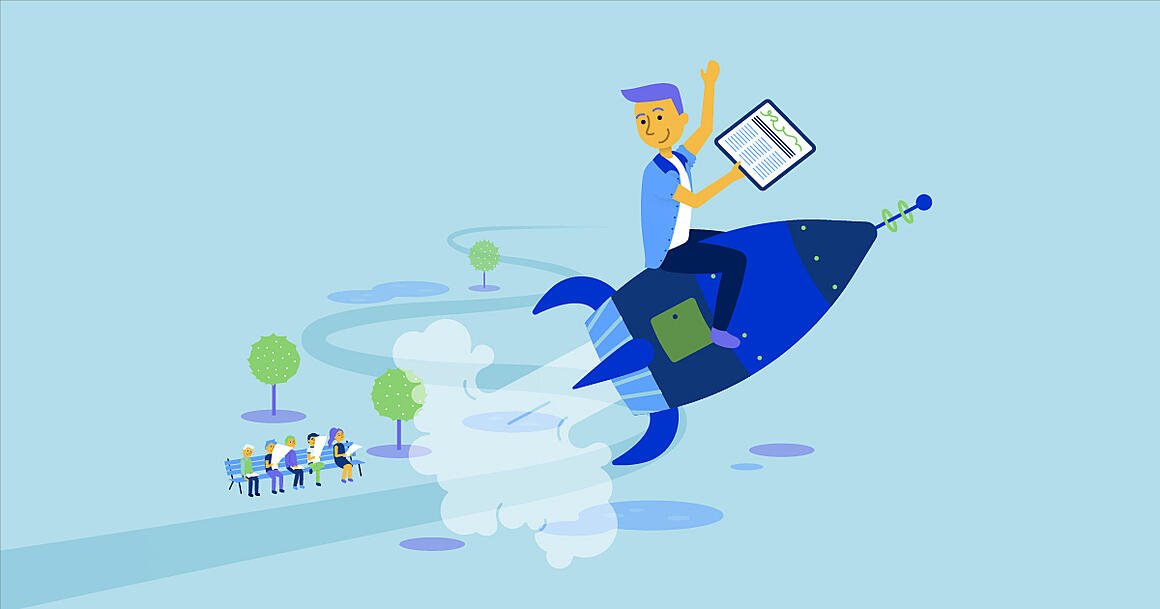 Opdracht
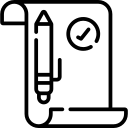 Hoe: IBS groep
Hulp: Deze PowerPoint, het stappenplan aan het eind vd PowerPoint.
Uitkomst: 
Minimaal 5 ontwikkelingen in jullie branche die inspelen op jullie product/ dienst met onderbouwing. 
Zoek ook een innovator of early adopter die de ontwikkelingen kan beamen.
Tijd: 120 minuten
Wat: Verzamel ontwikkelingen die met jullie dienst/ product te maken hebben. Onderbouw waarom dit een ontwikkeling is d.m.v. betrouwbare bronnen.
Welke thema’s passen bij de dienst/product?
Welke ontwikkelingen zie je binnen deze thema’s?
Klaar: Formuleer de missie & visie van je bedrijf
Stappenplan
Schrijf je product/dienst op het midden van een blad & maak een woord web van thema’s die hierop aansluiten. 

Na het woord web ga je verschillende bronnen raadplegen om ontwikkelingen te verzamelen binnen deze thema’s. 

Je verzamelt minimaal 5 ontwikkelingen die inspelen op de thema’s en jouw product.

De ontwikkeling onderbouw je met voorbeelden.

Wat lever je op?
Een word document met daarin minimaal 5 beschreven ontwikkelingen die inspelen op de thema’s en jullie product/ dienst, onderbouwd met bronnen.
Afsluiten richting Feedback Friends
Woensdag 1 december eerste bijeenkomst. Het niveau van feedback geven is aanvulling. Dit betekend dat je tijdens de bijeenkomst nieuwe aanvullende informatie geeft die betrekking heeft op het leerdoel van LA 1 Analyse. Onderstaande modellen modellen worden behandeld en zijn daarmee geen nieuwe informatie:
DESTEP analyse
ABCD analyse
16 Personalities test
Adviseur duurzame leefomgeving rollen (ADL rollen)
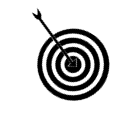 Leerdoel 
Het uitvoeren van een brede analyse van de omgeving waarin je als ondernemer actief bent op macro-, meso- en microniveau.
Betrouwbare bronnen
Hoe beoordeel je of een bron betrouwbaar is?

Om de kwaliteit van de bron te beoordelen, kun je de volgende criteria hanteren:
Auteur
Aantal citaten
Datum publicatie
Opdrachtgever
Voorbeelden van betrouwbare bronnen
Wetenschappelijke onderzoeken
Onderzoeksrapporten
Studieboeken
Krantenartikelen
Jurisprudentie
Wetenschappelijk tijdschrift
Bedrijfsdocumentatie
Jaarverslagen
Website van een gerenommeerd bedrijf